От пера до компьютера
"Знание само по себе сила»
                                       Френсис Бэкон

: "Знание – сила"
– Почему, на ваш взгляд, для праздника "День знаний" избрано именно первое сентября?

– Что, на ваш взгляд, поразило бы ученика, попавшего по мановению волшебной палочки из школы прошлого в школу сегодняшнего дня? Пофантазируйте!
 
–  А могло ли ему что-то показаться знакомым в современной школе?
Кустодиев Б.М. Земская школа в Московской Руси
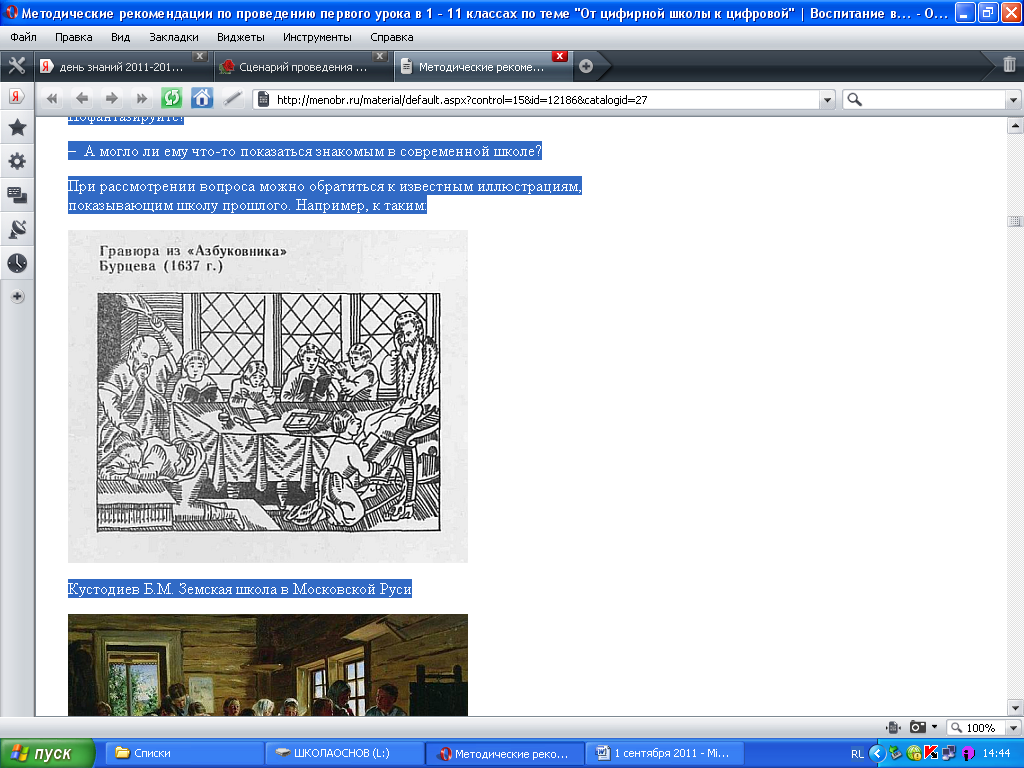 Картина В.Е. Маковского
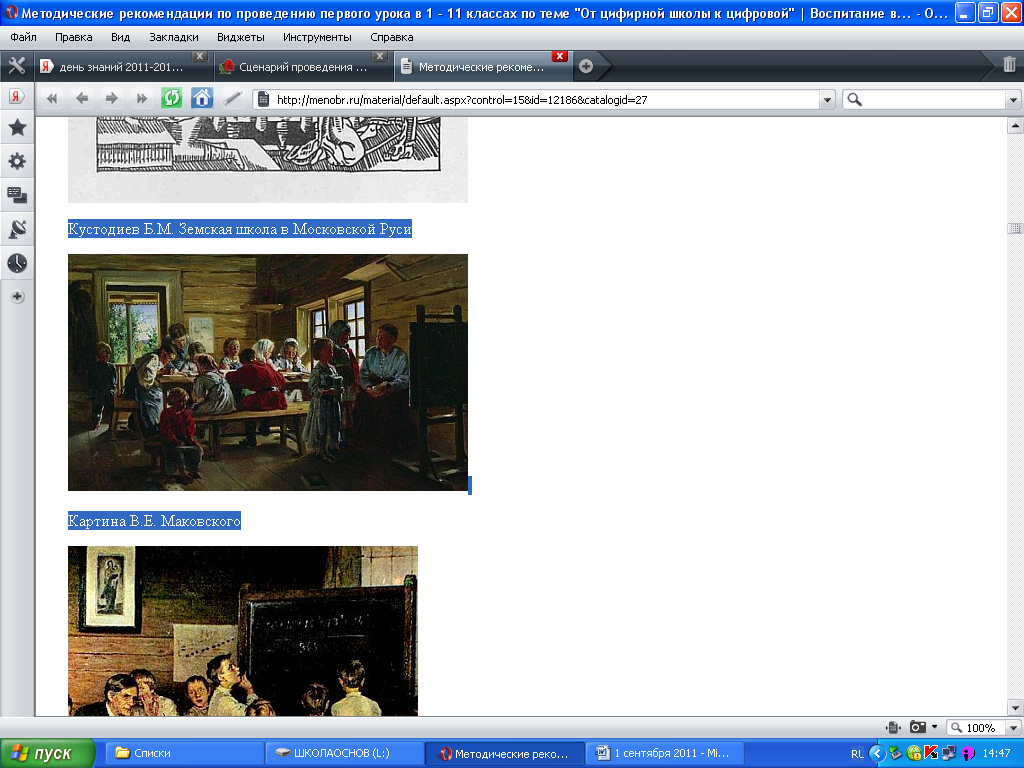 Картина Н.П. Богданова-Бельского "Устный счет".
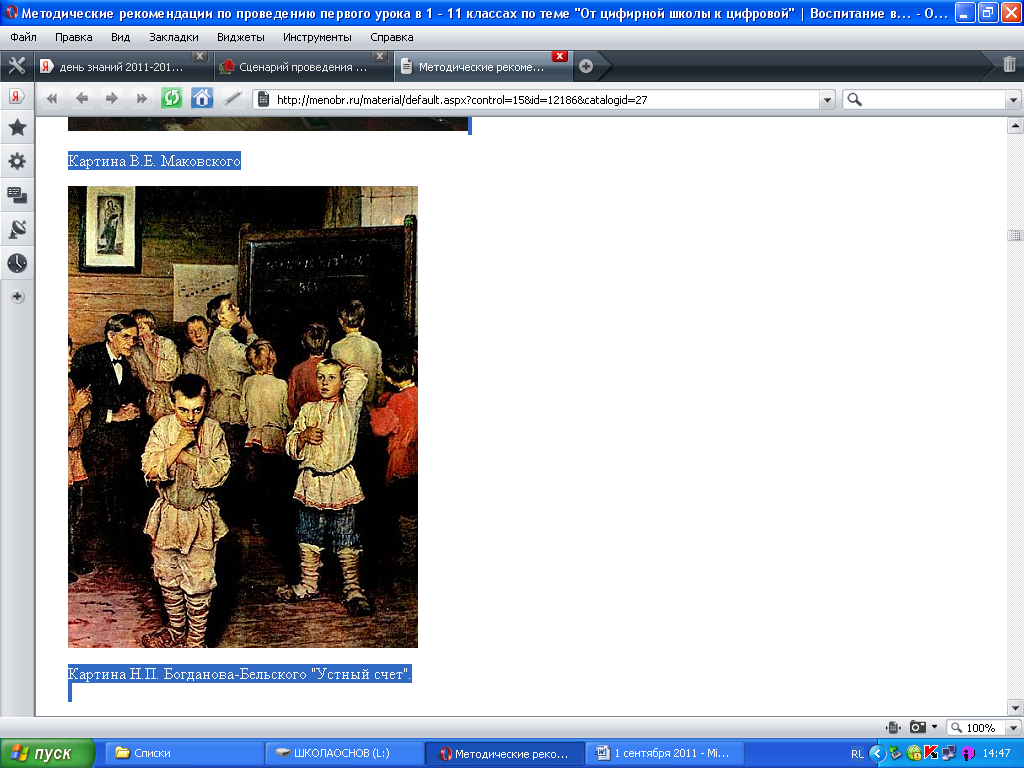 Как изменилась организация работы 
учащихся?
 
В чем вы видите изменения функции учителя? 

Как изменилось оборудование урока?
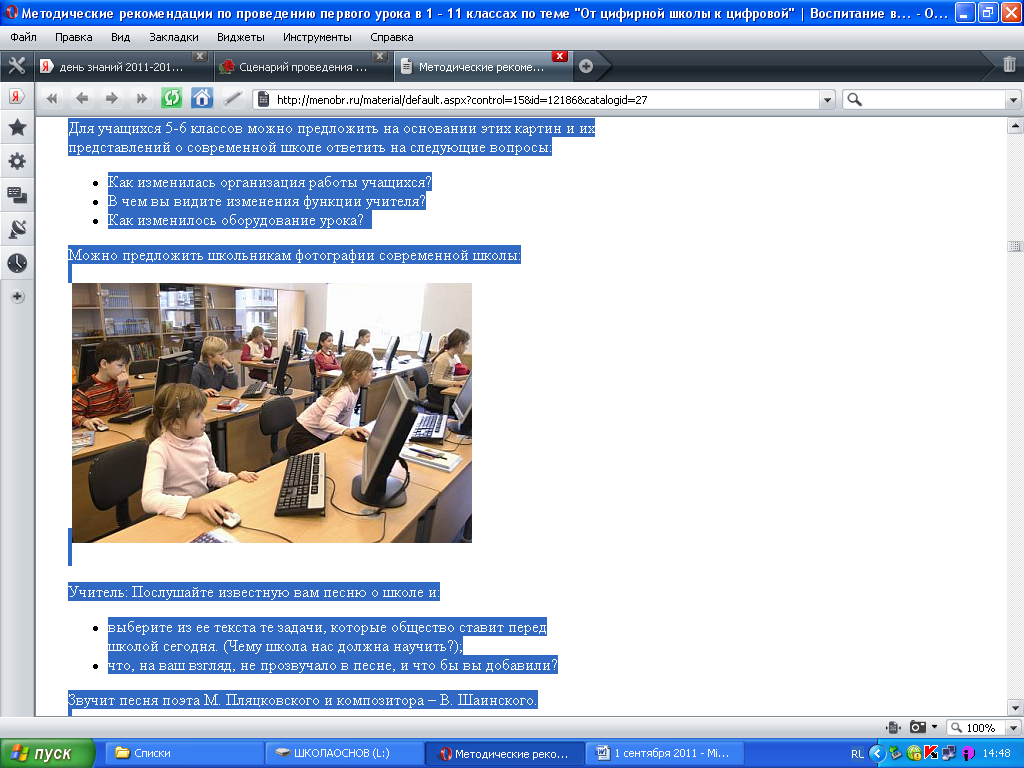 Нужны ли реформы в образовании?

 Зачем я учусь?

 Создаются ли условия для качественного образования ? Какие?

. Какова моя роль в развитии моей школы?